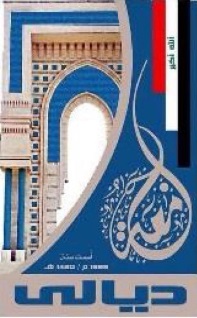 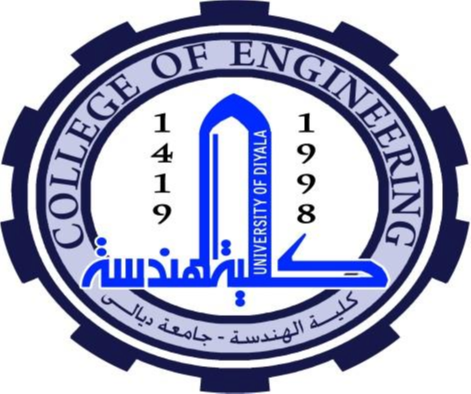 Diyala university 
College of engineering
Department of computer engineering
Second stage
System programing
Lec4-Data-Movement-Instructions
Assistant lecturer: Abdullah Thaier Abdalsatir
Chapter 4:	Data Movement Instructions
Introduction
This chapter concentrates on the data
movement instructions.

The data movement instructions include MOV, MOVSX, MOVZX, PUSH, POP, BSWAP, XCHG, XLAT, IN, OUT, LEA, LDS, LES, LFS, LGS, LSS, LAHF, SAHF.

String instructions: MOVS, LODS, STOS, INS,
and OUTS.
The Intel Microprocessors: 8086/8088, 80186/80188, 80286, 80386, 80486 Pentium, Pentium Pro Processor, Pentium II, Pentium, 4, and Core2 with 64-bit Extensions Architecture, Programming, and Interfacing, Eighth Edition
Barry B. Brey
Copyright ©2009 by Pearson Education, Inc.
Upper Saddle River, New Jersey 07458 • All rights reserved.
Chapter Objectives
Upon completion of this chapter, you will be able to:


Explain the operation of each data movement
instruction with applicable addressing modes.

Explain the purposes of the assembly language pseudo-operations and key words such as ALIGN, ASSUME, DB, DD, DW, END, ENDS, ENDP, EQU, .MODEL, OFFSET, ORG, PROC, PTR, SEGMENT, USEI6, USE32, and USES.
The Intel Microprocessors: 8086/8088, 80186/80188, 80286, 80386, 80486 Pentium, Pentium Pro Processor, Pentium II, Pentium, 4, and Core2 with 64-bit Extensions Architecture, Programming, and Interfacing, Eighth Edition
Barry B. Brey
Copyright ©2009 by Pearson Education, Inc.
Upper Saddle River, New Jersey 07458 • All rights reserved.
Chapter Objectives
(cont.)
Upon completion of this chapter, you will be able to:


Select the appropriate assembly language instruction to accomplish a specific data movement task.

Determine the symbolic opcode, source, destination, and addressing mode for a hexadecimal machine language instruction.

Use the assembler to set up a data segment,
stack segment, and code segment.
The Intel Microprocessors: 8086/8088, 80186/80188, 80286, 80386, 80486 Pentium, Pentium Pro Processor, Pentium II, Pentium, 4, and Core2 with 64-bit Extensions Architecture, Programming, and Interfacing, Eighth Edition
Barry B. Brey
Copyright ©2009 by Pearson Education, Inc.
Upper Saddle River, New Jersey 07458 • All rights reserved.
Chapter Objectives
(cont.)
Upon completion of this chapter, you will be able to:


Show how to set up a procedure using PROC
and ENDP.

Explain the difference between memory models and full-segment definitions for the MASM assembler.

Use the Visual online assembler to perform
data movement tasks.
The Intel Microprocessors: 8086/8088, 80186/80188, 80286, 80386, 80486 Pentium, Pentium Pro Processor, Pentium II, Pentium, 4, and Core2 with 64-bit Extensions Architecture, Programming, and Interfacing, Eighth Edition
Barry B. Brey
Copyright ©2009 by Pearson Education, Inc.
Upper Saddle River, New Jersey 07458 • All rights reserved.
4–1	MOV Revisited
In this chapter, the MOV instruction introduces machine language instructions available with various addressing modes and instructions.

It may be necessary to interpret machine language programs generated by an assembler.

Occasionally, machine language patches are made by using the DEBUG program available with DOS and Visual	for Windows.
The Intel Microprocessors: 8086/8088, 80186/80188, 80286, 80386, 80486 Pentium, Pentium Pro Processor, Pentium II, Pentium, 4, and Core2 with 64-bit Extensions Architecture, Programming, and Interfacing, Eighth Edition
Barry B. Brey
Copyright ©2009 by Pearson Education, Inc.
Upper Saddle River, New Jersey 07458 • All rights reserved.
Machine Language
Native binary code microprocessor uses as its
instructions to control its operation.

instructions vary in length from 1 to 13 bytes

Over 100,000 variations of machine language
instructions.

there is no complete list of these variations

Some bits in a machine language instruction are given; remaining bits are determined for each variation of the instruction.
The Intel Microprocessors: 8086/8088, 80186/80188, 80286, 80386, 80486 Pentium, Pentium Pro Processor, Pentium II, Pentium, 4, and Core2 with 64-bit Extensions Architecture, Programming, and Interfacing, Eighth Edition
Barry B. Brey
Copyright ©2009 by Pearson Education, Inc.
Upper Saddle River, New Jersey 07458 • All rights reserved.
Figure 4–1  The formats of the 8086–Core2 instructions. (a) The 16-bit form and (b)
the 32-bit form.
80386 and above assume all instructions are 16- bit mode instructions when the machine is operated in the real mode (DOS).

in protected mode (Windows), the upper byte of the descriptor contains the D-bit that selects either the 16- or 32-bit instruction mode
The Intel Microprocessors: 8086/8088, 80186/80188, 80286, 80386, 80486 Pentium, Pentium Pro Processor, Pentium II, Pentium, 4, and Core2 with 64-bit Extensions Architecture, Programming, and Interfacing, Eighth Edition
Barry B. Brey
Copyright ©2009 by Pearson Education, Inc.
Upper Saddle River, New Jersey 07458 • All rights reserved.
The Opcode
Selects the operation (addition, subtraction,
etc.,) performed by the microprocessor.

either 1 or 2 bytes long for most instructions

Figure 4–2 illustrates the general form of the
first opcode byte of many instructions.

first 6 bits of the first byte are the binary opcode

remaining 2 bits indicate the direction (D) of the data flow, and indicate whether the data are a byte or a word (W)
The Intel Microprocessors: 8086/8088, 80186/80188, 80286, 80386, 80486 Pentium, Pentium Pro Processor, Pentium II, Pentium, 4, and Core2 with 64-bit Extensions Architecture, Programming, and Interfacing, Eighth Edition
Barry B. Brey
Copyright ©2009 by Pearson Education, Inc.
Upper Saddle River, New Jersey 07458 • All rights reserved.
Figure 4-2	Byte 1 of many machine language instructions, showing  the position of the D- and W-bits.
-
-
-
-
-
-.
-
-
-
-
-
D	w
-
-
-
-
.
.
-
-
-.
-
-
-.
-
.
-
-
.
-
-
Opcode
The Intel Microprocessors: 808618088, 80186180188,  80286, 80386, 80486 Pentium, Pentium Pro Processor, Pentium II, Pentium, 4, and Core2 with 64-bit Extensions Architecture, Programming, and Interfacing, Eighth Edition
Barry B. Brey
-
PEARSON
Copyright ©2009 by Pearson Education, Inc. Upper Saddle River, New Jersey 07458 ·All rights reserved.
Figure 4-3	Byte 2 of many machine language instructions, showing  the position of the MOD, REG, and R/M fields.
R/M
MOD
REG
The Intel Microprocessors: 808618088, 80186180188,  80286, 80386, 80486 Pentium, Pentium Pro Processor, Pentium II, Pentium, 4, and Core2 with 64-bit Extensions Architecture, Programming, and Interfacing, Eighth Edition
Barry B. Brey
-
PEARSON
Copyright ©2009 by Pearson Education, Inc. Upper Saddle River, New Jersey 07458 ·All rights reserved.
MOD Field
Specifies addressing mode (MOD) and whether a displacement is present with the selected type.

If MOD field contains an 11, it selects the register-
addressing mode

Register addressing specifies a register instead
of a memory location, using the R/M field

If the MOD field contains a 00, 01, or 10, the R/M field selects one of the data memory- addressing modes.
The Intel Microprocessors: 8086/8088, 80186/80188, 80286, 80386, 80486 Pentium, Pentium Pro Processor, Pentium II, Pentium, 4, and Core2 with 64-bit Extensions Architecture, Programming, and Interfacing, Eighth Edition
Barry B. Brey
Copyright ©2009 by Pearson Education, Inc.
Upper Saddle River, New Jersey 07458 • All rights reserved.
All 8-bit displacements are sign-extended into 16-bit displacements when the processor executes the instruction.
if the 8-bit displacement is 00H–7FH (positive), it is sign-extended to 0000H–007FH before adding to the offset address

if the 8-bit displacement is 80H–FFH (negative), it is sign-extended to FF80H–FFFFH

Some assembler programs do not use the 8- bit displacements and in place default to all 16-bit displacements.
The Intel Microprocessors: 8086/8088, 80186/80188, 80286, 80386, 80486 Pentium, Pentium Pro Processor, Pentium II, Pentium, 4, and Core2 with 64-bit Extensions Architecture, Programming, and Interfacing, Eighth Edition
Barry B. Brey
Copyright ©2009 by Pearson Education, Inc.
Upper Saddle River, New Jersey 07458 • All rights reserved.
Register Assignments
Suppose a 2-byte instruction, 8BECH,
appears in a machine language program.

– neither a 67H (operand address-size override prefix) nor a 66H (register-size override prefix) appears as the first byte, thus the first byte is the opcode

In 16-bit mode, this instruction is converted to binary and placed in the instruction format of bytes 1 and 2, as illustrated in Figure 4–4.
The Intel Microprocessors: 8086/8088, 80186/80188, 80286, 80386, 80486 Pentium, Pentium Pro Processor, Pentium II, Pentium, 4, and Core2 with 64-bit Extensions Architecture, Programming, and Interfacing, Eighth Edition
Barry B. Brey
Copyright ©2009 by Pearson Education, Inc.
Upper Saddle River, New Jersey 07458 • All rights reserved.
Figure 4–4  The 8BEC instruction placed into bytes 1 and 2 formats from Figures 4–2
and 4–3. This instruction is a MOV BP,SP.
– the opcode is 100010, a MOV
instruction





D and W bits are a logic 1, so a word moves into
the destination register specified in the REG field

REG field contains 101, indicating register BP, so
the MOV instruction moves data into register BP
The Intel Microprocessors: 8086/8088, 80186/80188, 80286, 80386, 80486 Pentium, Pentium Pro Processor, Pentium II, Pentium, 4, and Core2 with 64-bit Extensions Architecture, Programming, and Interfacing, Eighth Edition
Barry B. Brey
Copyright ©2009 by Pearson Education, Inc.
Upper Saddle River, New Jersey 07458 • All rights reserved.
R/M Memory Addressing
If the MOD field contains a 00, 01, or 10, the
R/M field takes on a new meaning.

Figure 4–5 illustrates the machine language version of the 16-bit instruction MOV DL,[DI] or instruction (8AI5H).

This instruction is 2 bytes long and has an opcode 100010, D=1 (to REG from R/M), W=0 (byte),	MOD=00 (no displacement), REG=010 (DL), and R/M=101 ([DI]).
The Intel Microprocessors: 8086/8088, 80186/80188, 80286, 80386, 80486 Pentium, Pentium Pro Processor, Pentium II, Pentium, 4, and Core2 with 64-bit Extensions Architecture, Programming, and Interfacing, Eighth Edition
Barry B. Brey
Copyright ©2009 by Pearson Education, Inc.
Upper Saddle River, New Jersey 07458 • All rights reserved.
Figure 4–5  A MOV DL,[DI] instruction converted to its machine language form.
If the instruction changes to MOV DL, [DI+1], the
MOD field changes to 01 for 8-bit displacement

first 2 bytes of the instruction remain the same

instruction now becomes 8A5501H instead of 8A15H
The Intel Microprocessors: 8086/8088, 80186/80188, 80286, 80386, 80486 Pentium, Pentium Pro Processor, Pentium II, Pentium, 4, and Core2 with 64-bit Extensions Architecture, Programming, and Interfacing, Eighth Edition
Barry B. Brey
Copyright ©2009 by Pearson Education, Inc.
Upper Saddle River, New Jersey 07458 • All rights reserved.
Because the MOD field contains a 11, the
R/M field also indicates a register.
R/M = 100(SP); therefore, this instruction
moves data from SP into BP.

– written in symbolic form as a MOV BP,SP
instruction

The assembler program keeps track of the register- and address-size prefixes and the mode of operation.
The Intel Microprocessors: 8086/8088, 80186/80188, 80286, 80386, 80486 Pentium, Pentium Pro Processor, Pentium II, Pentium, 4, and Core2 with 64-bit Extensions Architecture, Programming, and Interfacing, Eighth Edition
Barry B. Brey
Copyright ©2009 by Pearson Education, Inc.
Upper Saddle River, New Jersey 07458 • All rights reserved.
Special Addressing Mode
A special addressing mode occurs when memory data are referenced by only the displacement mode of addressing for 16-bit instructions.

Examples are the MOV [1000H],DL and MOV NUMB,DL instructions.

first instruction moves contents of register DL
into data segment memory location 1000H

second moves register DL into symbolic data
segment memory location NUMB
The Intel Microprocessors: 8086/8088, 80186/80188, 80286, 80386, 80486 Pentium, Pentium Pro Processor, Pentium II, Pentium, 4, and Core2 with 64-bit Extensions Architecture, Programming, and Interfacing, Eighth Edition
Barry B. Brey
Copyright ©2009 by Pearson Education, Inc.
Upper Saddle River, New Jersey 07458 • All rights reserved.
When an instruction has only a displacement,
MOD field is always 00; R/M field always 110.
– You cannot actually use addressing mode [BP] without a displacement in machine language

If the individual translating this symbolic instruction into machine language does not know about the special addressing mode, the instruction would incorrectly translate to a MOV [BP],DL instruction.
The Intel Microprocessors: 8086/8088, 80186/80188, 80286, 80386, 80486 Pentium, Pentium Pro Processor, Pentium II, Pentium, 4, and Core2 with 64-bit Extensions Architecture, Programming, and Interfacing, Eighth Edition
Barry B. Brey
Copyright ©2009 by Pearson Education, Inc.
Upper Saddle River, New Jersey 07458 • All rights reserved.
Figure 4–6  The MOV [1000H],DI instruction uses the special addressing mode.
– bit pattern required to encode the MOV [1000H],DL instruction in machine language
The Intel Microprocessors: 8086/8088, 80186/80188, 80286, 80386, 80486 Pentium, Pentium Pro Processor, Pentium II, Pentium, 4, and Core2 with 64-bit Extensions Architecture, Programming, and Interfacing, Eighth Edition
Barry B. Brey
Copyright ©2009 by Pearson Education, Inc.
Upper Saddle River, New Jersey 07458 • All rights reserved.
Figure 4–7  The MOV [BP],DL instruction converted to binary machine language.
actual form of the MOV
[BP],DL instruction

a 3-byte instruction with
a displacement of 00H
The Intel Microprocessors: 8086/8088, 80186/80188, 80286, 80386, 80486 Pentium, Pentium Pro Processor, Pentium II, Pentium, 4, and Core2 with 64-bit Extensions Architecture, Programming, and Interfacing, Eighth Edition
Barry B. Brey
Copyright ©2009 by Pearson Education, Inc.
Upper Saddle River, New Jersey 07458 • All rights reserved.
32-Bit Addressing Modes
Found in 80386 and above.

by running in 32-bit instruction mode or

In 16-bit mode by using address-size prefix 67H

A scaled-index byte indicates additional forms
of scaled-index addressing.

mainly used when two registers are added to
specify the memory address in an instruction

A scaled-index instruction has 215  (32K)
possible combinations.
The Intel Microprocessors: 8086/8088, 80186/80188, 80286, 80386, 80486 Pentium, Pentium Pro Processor, Pentium II, Pentium, 4, and Core2 with 64-bit Extensions Architecture, Programming, and Interfacing, Eighth Edition
Barry B. Brey
Copyright ©2009 by Pearson Education, Inc.
Upper Saddle River, New Jersey 07458 • All rights reserved.
Over 32,000 variations of the MOV instruction
alone in the 80386 - Core2 microprocessors.

Figure 4–8 shows the format of the scaled- index byte as selected by a value of 100 in the R/M field of an instruction when the 80386 and above use a 32-bit address.

The leftmost 2 bits select a scaling factor
(multiplier) of 1x, 2x, 4x, 8x.

Scaled-index addressing can also use a single register multiplied by a scaling factor.
The Intel Microprocessors: 8086/8088, 80186/80188, 80286, 80386, 80486 Pentium, Pentium Pro Processor, Pentium II, Pentium, 4, and Core2 with 64-bit Extensions Architecture, Programming, and Interfacing, Eighth Edition
Barry B. Brey
Copyright ©2009 by Pearson Education, Inc.
Upper Saddle River, New Jersey 07458 • All rights reserved.
Figure 4–8  The scaled-index byte.
– the index and base fields both contain register numbers
The Intel Microprocessors: 8086/8088, 80186/80188, 80286, 80386, 80486 Pentium, Pentium Pro Processor, Pentium II, Pentium, 4, and Core2 with 64-bit Extensions Architecture, Programming, and Interfacing, Eighth Edition
Barry B. Brey
Copyright ©2009 by Pearson Education, Inc.
Upper Saddle River, New Jersey 07458 • All rights reserved.
An Immediate Instruction
An example of a 16-bit instruction using
immediate addressing.

MOV WORD PTR [BX+1000H] ,1234H moves a
1234H into a word-sized memory location
addressed by sum of 1000H, BX, and DS x 10H

6-byte instruction

2 bytes for the opcode; 2 bytes are the data of
1234H; 2 bytes are the displacement of 1000H

Figure 4–9 shows the binary bit pattern for each byte of this instruction.
The Intel Microprocessors: 8086/8088, 80186/80188, 80286, 80386, 80486 Pentium, Pentium Pro Processor, Pentium II, Pentium, 4, and Core2 with 64-bit Extensions Architecture, Programming, and Interfacing, Eighth Edition
Barry B. Brey
Copyright ©2009 by Pearson Education, Inc.
Upper Saddle River, New Jersey 07458 • All rights reserved.
Figure 4-9  A MOV WORD PTR, [BX= 1OOOH] 1234H instruction converted to binary machine language.
Opoode 	w 	

1	1	0	0	0	1

Byte 1
MOO 	A/ .1
1	0	0	0	0	1	1	1
Byte 2
01splacoment	low


0   .   0	0	0   .   0	0


Byte3
Displacemont


0	0	0  .   1  :  0	0	0	0

Byte4
0
0
Data-low
.
Data-high
Opcode
W	Word
MOV ( mrnediale )
MOD	t 6-blt displacement
REG - 000 (not used in lmmedlace addressing)
Rn.1	OS [BX]
splacement	1OOOH
Da•a	1234H
- Pentium Pro Processor, Pentium II, Pentium, 4, and Core2 with 64-bit Extensions
The Intel Microprocessors: 808618088, 80186180188,  80286, 80386, 80486 Pentium,
PEARSON
Copyright ©2009 by Pearson Education, Inc.
Architecture, Programming, and Interfacing, Eighth Edition Barry B. Brey
Upper Saddle River, New Jersey 07458 ·All rights reserved.
This instruction, in symbolic form, includes
WORD PTR.
– directive indicates to the assembler that the instruction uses a word-sized memory pointer

If the instruction moves a byte of immediate
data, BYTE PTR replaces WORD PTR.

– if a doubleword of immediate data, the DWORD PTR directive replaces BYTE PTR

Instructions referring to memory through a pointer do not need the BYTE PTR, WORD PTR, or DWORD PTR directives.
The Intel Microprocessors: 8086/8088, 80186/80188, 80286, 80386, 80486 Pentium, Pentium Pro Processor, Pentium II, Pentium, 4, and Core2 with 64-bit Extensions Architecture, Programming, and Interfacing, Eighth Edition
Barry B. Brey
Copyright ©2009 by Pearson Education, Inc.
Upper Saddle River, New Jersey 07458 • All rights reserved.
Segment MOV Instructions
If contents of a segment register are moved by MOV, PUSH, or POP instructions, a special bits (REG field) select the segment register.

the opcode for this type of MOV instruction is
different for the prior MOV instructions

an immediate segment register MOV is not
available in the instruction set

To load a segment register with immediate data, first load another register with the data and move it to a segment register.
The Intel Microprocessors: 8086/8088, 80186/80188, 80286, 80386, 80486 Pentium, Pentium Pro Processor, Pentium II, Pentium, 4, and Core2 with 64-bit Extensions Architecture, Programming, and Interfacing, Eighth Edition
Barry B. Brey
Copyright ©2009 by Pearson Education, Inc.
Upper Saddle River, New Jersey 07458 • All rights reserved.
Figure 4–10  A MOV BX,CS instruction converted to binary machine language.
Figure 4–10 shows a MOV BX,CS instruction
converted to binary.

Segment registers can be moved between
any 16-bit register or 16-bit memory location.
The Intel Microprocessors: 8086/8088, 80186/80188, 80286, 80386, 80486 Pentium, Pentium Pro Processor, Pentium II, Pentium, 4, and Core2 with 64-bit Extensions Architecture, Programming, and Interfacing, Eighth Edition
Barry B. Brey
Copyright ©2009 by Pearson Education, Inc.
Upper Saddle River, New Jersey 07458 • All rights reserved.
A program written in symbolic assembly language (assembly language) is rarely assembled by hand into binary machine
language.

An assembler program converts symbolic
assembly language into machine language.
The Intel Microprocessors: 8086/8088, 80186/80188, 80286, 80386, 80486 Pentium, Pentium Pro Processor, Pentium II, Pentium, 4, and Core2 with 64-bit Extensions Architecture, Programming, and Interfacing, Eighth Edition
Barry B. Brey
Copyright ©2009 by Pearson Education, Inc.
Upper Saddle River, New Jersey 07458 • All rights reserved.
The 64-Bit Mode for the Pentium 4
and Core2
In 64-bit mode, a prefix called REX (register
extension) is added.

encoded as a 40H–4FH, follows other prefixes;
placed immediately before the opcode

Purpose is to modify reg and r/m fields in the
second byte of the instruction.

REX is needed to be able to address registers R8
through R15
The Intel Microprocessors: 8086/8088, 80186/80188, 80286, 80386, 80486 Pentium, Pentium Pro Processor, Pentium II, Pentium, 4, and Core2 with 64-bit Extensions Architecture, Programming, and Interfacing, Eighth Edition
Barry B. Brey
Copyright ©2009 by Pearson Education, Inc.
Upper Saddle River, New Jersey 07458 • All rights reserved.
Figure 4–11 illustrates the structure and application of REX to the second byte of the opcode.

The reg field can only contain register assignments as in other modes of operation

The r/m field contains either a register or
memory assignment.

Figure 4–12 shows the scaled-index byte with the REX prefix for more complex addressing modes and also for using a scaling factor in the 64-bit mode of operation.
The Intel Microprocessors: 8086/8088, 80186/80188, 80286, 80386, 80486 Pentium, Pentium Pro Processor, Pentium II, Pentium, 4, and Core2 with 64-bit Extensions Architecture, Programming, and Interfacing, Eighth Edition
Barry B. Brey
Copyright ©2009 by Pearson Education, Inc.
Upper Saddle River, New Jersey 07458 • All rights reserved.
Figure 4-11  The application of REX without  scaled index.
Second byte of opcode
REX prefix
Opcode
MOD	REG	R/M
;
•
i	i	i
•
•
I
•
I
I
•I
A: A! A
M:M!M
W   A	0   M
0100
•
•
•
I I I
I I I
•
•
I
•
t
RR	R	R
M•M  M  M
w =  1 (64 bits)
W  = 0 (CS descriptor)
The Intel Microprocessors: 808618088, 80186180188,  80286, 80386, 80486 Pentium, Pentium Pro Processor, Pentium II, Pentium, 4, and Core2 with 64-bit Extensions Architecture, Programming, and Interfacing, Eighth Edition
Barry B. Brey
-
PEARSON
Copyright ©2009 by Pearson Education, Inc. Upper Saddle River, New Jersey 07458 ·All rights reserved.
Figure 4-12	The scaled-index  byte and REX prefix for 64-bit operations.
:
•
I
i
1  :• o :• o
•
•	•
•	•
•
•
w  R
•
•
•	•
•	•
•
•
I
I
B
0
0	0
X
1
•
•
•
•
•
•
•
•
•	•
•
I I
I I
I
I	I
I
I
I	I
t
R  R	R	R
BB   B   B
+
X	X	X   X
W =  1 (64 bits)
W = 0 (CS descriptor)
The Intel Microprocessors: 808618088, 80186180188,  80286, 80386, 80486 Pentium, Pentium Pro Processor, Pentium II, Pentium, 4, and Core2 with 64-bit Extensions Architecture, Programming, and Interfacing, Eighth Edition
Barry B. Brey
-
PEARSON
Copyright ©2009 by Pearson Education, Inc. Upper Saddle River, New Jersey 07458 ·All rights reserved.
4–2	PUSH/POP
Important instructions that store and retrieve data from the LIFO (last-in, first-out) stack memory.

Six forms of the PUSH and POP instructions:

register, memory, immediate

segment register, flags, all registers

The PUSH and POP immediate & PUSHA and
POPA (all registers) available 80286 - Core2.
The Intel Microprocessors: 8086/8088, 80186/80188, 80286, 80386, 80486 Pentium, Pentium Pro Processor, Pentium II, Pentium, 4, and Core2 with 64-bit Extensions Architecture, Programming, and Interfacing, Eighth Edition
Barry B. Brey
Copyright ©2009 by Pearson Education, Inc.
Upper Saddle River, New Jersey 07458 • All rights reserved.
Register addressing allows contents of any
16-bit register to transfer to & from the stack.

Memory-addressing PUSH and POP instructions store contents of a 16- or 32 bit memory location on the stack or stack data into a memory location.

Immediate addressing allows immediate data to be pushed onto the stack, but not popped off the stack.
The Intel Microprocessors: 8086/8088, 80186/80188, 80286, 80386, 80486 Pentium, Pentium Pro Processor, Pentium II, Pentium, 4, and Core2 with 64-bit Extensions Architecture, Programming, and Interfacing, Eighth Edition
Barry B. Brey
Copyright ©2009 by Pearson Education, Inc.
Upper Saddle River, New Jersey 07458 • All rights reserved.
Segment register addressing allows contents of any segment register to be pushed onto the stack or removed from the stack.
– ES may be pushed, but data from the stack may never be popped into ES

The flags may be pushed or popped from
that stack.

– contents of all registers may be pushed or
popped
The Intel Microprocessors: 8086/8088, 80186/80188, 80286, 80386, 80486 Pentium, Pentium Pro Processor, Pentium II, Pentium, 4, and Core2 with 64-bit Extensions Architecture, Programming, and Interfacing, Eighth Edition
Barry B. Brey
Copyright ©2009 by Pearson Education, Inc.
Upper Saddle River, New Jersey 07458 • All rights reserved.
PUSH
Always transfers 2 bytes of data to the stack;

– 80386 and above transfer 2 or 4 bytes

PUSHA instruction copies contents of the internal register set, except the segment registers, to the stack.

PUSHA (push all) instruction copies the registers to the stack in the following order: AX, CX, DX, BX, SP, BP, SI, and DI.
The Intel Microprocessors: 8086/8088, 80186/80188, 80286, 80386, 80486 Pentium, Pentium Pro Processor, Pentium II, Pentium, 4, and Core2 with 64-bit Extensions Architecture, Programming, and Interfacing, Eighth Edition
Barry B. Brey
Copyright ©2009 by Pearson Education, Inc.
Upper Saddle River, New Jersey 07458 • All rights reserved.
PUSHF (push flags) instruction copies the
contents of the flag register to the stack.
PUSHAD and POPAD instructions push and pop the contents of the 32-bit register set in 80386 - Pentium 4.

– PUSHA and POPA instructions do not function in
the 64-bit mode of operation for the Pentium 4
The Intel Microprocessors: 8086/8088, 80186/80188, 80286, 80386, 80486 Pentium, Pentium Pro Processor, Pentium II, Pentium, 4, and Core2 with 64-bit Extensions Architecture, Programming, and Interfacing, Eighth Edition
Barry B. Brey
Copyright ©2009 by Pearson Education, Inc.
Upper Saddle River, New Jersey 07458 • All rights reserved.
Figure 4-13	The effect of the PUSH AX instruction on ESP and stack memory locations 37FFH and 37FEH. This instruction is shown at the point after execution.
Stack segment
1 2FFF
03800

037FF

037FE
t-----
--
EAX
v
.._
6  A  B  3
1-----
6  A  B  3
-
I
B  3
r--"'
ESP
0 7 FE
cs
03000
07FE
DS
ss
-
0  3  0  0
3000
37FE
-......
- Pentium Pro Processor, Pentium II, Pentium, 4, and Core2 with 64-bit Extensions
The Intel Microprocessors: 808618088, 80186180188,  80286, 80386, 80486 Pentium,
PEARSON
Copyright ©2009 by Pearson Education, Inc.
Architecture, Programming, and Interfacing, Eighth Edition Barry B. Brey
Upper Saddle River, New Jersey 07458 ·All rights reserved.
PUSHA instruction pushes all the internal 16-
bit registers onto the stack, illustrated in 4–14.
– requires 16 bytes of stack memory space to store all eight 16-bit registers

After all registers are pushed, the contents of
the SP register are decremented by 16.

PUSHA is very useful when the entire register
set of 80286 and above must be saved.

PUSHAD instruction places 32-bit register set on the stack in 80386 - Core2.

– PUSHAD requires 32 bytes of stack storage
The Intel Microprocessors: 8086/8088, 80186/80188, 80286, 80386, 80486 Pentium,
Pentium Pro Processor, Pentium II, Pentium, 4, and Core2 with 64-bit Extensions
Architecture, Programming, and Interfacing, Eighth Edition Barry B. Brey
Copyright ©2009 by Pearson Education, Inc.
Upper Saddle River, New Jersey 07458 • All rights reserved.
Figure 4-14	The operation of the PUSHA instruction,  showing the location and order of stack data.




16-bits
SP after PUSHA
- Pentium Pro Processor, Pentium II, Pentium, 4, and Core2 with 64-bit Extensions
The Intel Microprocessors: 808618088, 80186180188,  80286, 80386, 80486 Pentium,
PEARSON
Copyright ©2009 by Pearson Education, Inc.
Architecture, Programming, and Interfacing, Eighth Edition Barry B. Brey
Upper Saddle River, New Jersey 07458 ·All rights reserved.
POP


Performs the inverse operation of PUSH.

POP removes data from the stack and places it in a target 16-bit register, segment register, or a 16-bit memory location.

not available as an immediate POP

POPF (pop flags) removes a 16-bit number
from the stack and places it in the flag register;

POPFD removes a 32-bit number from the stack
and places it into the extended flag register
The Intel Microprocessors: 8086/8088, 80186/80188, 80286, 80386, 80486 Pentium, Pentium Pro Processor, Pentium II, Pentium, 4, and Core2 with 64-bit Extensions Architecture, Programming, and Interfacing, Eighth Edition
Barry B. Brey
Copyright ©2009 by Pearson Education, Inc.
Upper Saddle River, New Jersey 07458 • All rights reserved.
POPA (pop all) removes 16 bytes of data from the stack and places them into the following registers, in the order shown: DI, SI, BP, SP, BX, DX, CX, and AX.
– reverse order from placement on the stack by PUSHA instruction, causing the same data to return to the same registers

Figure 4–15 shows how the POP BX instruction removes data from the stack and places them into register BX.
The Intel Microprocessors: 8086/8088, 80186/80188, 80286, 80386, 80486 Pentium, Pentium Pro Processor, Pentium II, Pentium, 4, and Core2 with 64-bit Extensions Architecture, Programming, and Interfacing, Eighth Edition
Barry B. Brey
Copyright ©2009 by Pearson Education, Inc.
Upper Saddle River, New Jersey 07458 • All rights reserved.
Figure 4-15	The POP BX instruction, showing  how data are removed from the stack. This instruction is shown after execution.




Stack segment
OFFFF
01008
EAX

EBX
01007
2 F	01006
-
'
-
r-
--	-
ESP
'---
cs

DS

ss
1 008
00000
0000
+
-
1008
00000
- Pentium Pro Processor, Pentium II, Pentium, 4, and Core2 with 64-bit Extensions
The Intel Microprocessors: 808618088, 80186180188,  80286, 80386, 80486 Pentium,
PEARSON
Copyright ©2009 by Pearson Education, Inc.
Architecture, Programming, and Interfacing, Eighth Edition Barry B. Brey
Upper Saddle River, New Jersey 07458 ·All rights reserved.
Initializing the Stack
When the stack area is initialized, load both the stack segment (SS) register and the stack pointer (SP) register.

Figure 4–16 shows how this value causes data to be pushed onto the top of the stack segment with a PUSH CX instruction.

All segments are cyclic in nature

– the top location of a segment is contiguous
with the bottom location of the segment
The Intel Microprocessors: 8086/8088, 80186/80188, 80286, 80386, 80486 Pentium, Pentium Pro Processor, Pentium II, Pentium, 4, and Core2 with 64-bit Extensions Architecture, Programming, and Interfacing, Eighth Edition
Barry B. Brey
Copyright ©2009 by Pearson Education, Inc.
Upper Saddle River, New Jersey 07458 • All rights reserved.
Figure 4–16  The PUSH CX instruction, showing the cyclical nature of the stack segment. This instruction is shown just before execution, to illustrate that the stack bottom is contiguous to the top.
The Intel Microprocessors: 8086/8088, 80186/80188, 80286, 80386, 80486 Pentium, Pentium Pro Processor, Pentium II, Pentium, 4, and Core2 with 64-bit Extensions Architecture, Programming, and Interfacing, Eighth Edition
Barry B. Brey
Copyright ©2009 by Pearson Education, Inc.
Upper Saddle River, New Jersey 07458 • All rights reserved.
Assembly language stack segment setup:
first statement identifies start of the segment

last statement identifies end of the stack segment

Assembler and linker programs place correct stack segment address in SS and the length of the segment (top of the stack) into SP.

There is no need to load these registers in
your program.

– unless you wish to change the initial values for some reason
The Intel Microprocessors: 8086/8088, 80186/80188, 80286, 80386, 80486 Pentium, Pentium Pro Processor, Pentium II, Pentium, 4, and Core2 with 64-bit Extensions Architecture, Programming, and Interfacing, Eighth Edition
Barry B. Brey
Copyright ©2009 by Pearson Education, Inc.
Upper Saddle River, New Jersey 07458 • All rights reserved.
If the stack is not specified, a warning will
appear when the program is linked.
Memory section is located in the program segment prefix (PSP), appended to the beginning of each program file.

If you use more memory for the stack, you
will erase information in the PSP.

– information critical to the operation of your
program and the computer

Error often causes the program to crash.
The Intel Microprocessors: 8086/8088, 80186/80188, 80286, 80386, 80486 Pentium, Pentium Pro Processor, Pentium II, Pentium, 4, and Core2 with 64-bit Extensions Architecture, Programming, and Interfacing, Eighth Edition
Barry B. Brey
Copyright ©2009 by Pearson Education, Inc.
Upper Saddle River, New Jersey 07458 • All rights reserved.
LEA


Loads a 16- or 32-bit register with the offset
address of the data specified by the operand.

Earlier examples presented by using the OFFSET directive.

– OFFSET performs same function as LEA instruction if the operand is a displacement

LEA and MOV with OFFSET instructions are
both the same length (3 bytes).
The Intel Microprocessors: 8086/8088, 80186/80188, 80286, 80386, 80486 Pentium, Pentium Pro Processor, Pentium II, Pentium, 4, and Core2 with 64-bit Extensions Architecture, Programming, and Interfacing, Eighth Edition
Barry B. Brey
Copyright ©2009 by Pearson Education, Inc.
Upper Saddle River, New Jersey 07458 • All rights reserved.
Why is LEA instruction available if OFFSET
accomplishes the same task?
OFFSET functions with, and is more efficient than LEA instruction, for simple operands such as LIST

Microprocessor takes longer to execute the LEA
BX,LIST instruction the MOV BX,OFFSET LIST

The MOV BX,OFFSET LIST instruction is actually assembled as a move immediate instruction and is more efficient.
The Intel Microprocessors: 8086/8088, 80186/80188, 80286, 80386, 80486 Pentium, Pentium Pro Processor, Pentium II, Pentium, 4, and Core2 with 64-bit Extensions Architecture, Programming, and Interfacing, Eighth Edition
Barry B. Brey
Copyright ©2009 by Pearson Education, Inc.
Upper Saddle River, New Jersey 07458 • All rights reserved.
4–3	LOAD EFFECTIVE ADDRESS
LEA instruction loads any 16-bit register with
the offset address

determined by the addressing mode selected

LDS and LES load a 16-bit register with offset
address retrieved from a memory location

then load either DS or ES with a segment
address retrieved from memory

In 80386 and above, LFS, LGS, and LSS are
added to the instruction set.
The Intel Microprocessors: 8086/8088, 80186/80188, 80286, 80386, 80486 Pentium, Pentium Pro Processor, Pentium II, Pentium, 4, and Core2 with 64-bit Extensions Architecture, Programming, and Interfacing, Eighth Edition
Barry B. Brey
Copyright ©2009 by Pearson Education, Inc.
Upper Saddle River, New Jersey 07458 • All rights reserved.
LDS, LES, LFS, LGS, and LSS
Load any 16- or 32-bit register with an offset address, and the DS, ES, FS, GS, or SS segment register with a segment address.

– instructions use any memory-addressing modes to access a 32-bit or 48-bit memory section that contain both segment and offset address

Figure 4–17 illustrates an example LDS
BX,[DI] instruction.
The Intel Microprocessors: 8086/8088, 80186/80188, 80286, 80386, 80486 Pentium, Pentium Pro Processor, Pentium II, Pentium, 4, and Core2 with 64-bit Extensions Architecture, Programming, and Interfacing, Eighth Edition
Barry B. Brey
Copyright ©2009 by Pearson Education, Inc.
Upper Saddle River, New Jersey 07458 • All rights reserved.
Figure 4–17  The LDS BX,[DI] instruction loads register BX from addresses 11000H and 11001H and register DS from locations 11002H and 11003H. This instruction is shown at the point just before DS changes to 3000H and BX changes to 127AH.
The Intel Microprocessors: 8086/8088, 80186/80188, 80286, 80386, 80486 Pentium, Pentium Pro Processor, Pentium II, Pentium, 4, and Core2 with 64-bit Extensions Architecture, Programming, and Interfacing, Eighth Edition
Barry B. Brey
Copyright ©2009 by Pearson Education, Inc.
Upper Saddle River, New Jersey 07458 • All rights reserved.
This instruction transfers the 32-bit number, addressed by DI in the data segment, into the BX and DS registers.
LDS, LES, LFS, LGS, and LSS instructions obtain a new far address from memory.

– offset address appears first, followed by the
segment address

This format is used for storing all 32-bit
memory addresses.
The Intel Microprocessors: 8086/8088, 80186/80188, 80286, 80386, 80486 Pentium, Pentium Pro Processor, Pentium II, Pentium, 4, and Core2 with 64-bit Extensions Architecture, Programming, and Interfacing, Eighth Edition
Barry B. Brey
Copyright ©2009 by Pearson Education, Inc.
Upper Saddle River, New Jersey 07458 • All rights reserved.
A far address can be stored in memory by the
assembler.
The most useful of the load instructions is the
LSS instruction.

– after executing some dummy instructions, the old stack area is reactivated by loading both SS and SP with the LSS instruction

CLI (disable interrupt) and STI (enable interrupt) instructions must be included to disable interrupts.
The Intel Microprocessors: 8086/8088, 80186/80188, 80286, 80386, 80486 Pentium, Pentium Pro Processor, Pentium II, Pentium, 4, and Core2 with 64-bit Extensions Architecture, Programming, and Interfacing, Eighth Edition
Barry B. Brey
Copyright ©2009 by Pearson Education, Inc.
Upper Saddle River, New Jersey 07458 • All rights reserved.
4–4	STRING DATA TRANSFERS
Five string data transfer instructions: LODS,
STOS, MOVS, INS, and OUTS.

Each allows data transfers as a single byte, word, or doubleword.

Before the string instructions are presented, the operation of the D flag-bit (direction), DI, and SI must be understood as they apply to the string instructions.
The Intel Microprocessors: 8086/8088, 80186/80188, 80286, 80386, 80486 Pentium, Pentium Pro Processor, Pentium II, Pentium, 4, and Core2 with 64-bit Extensions Architecture, Programming, and Interfacing, Eighth Edition
Barry B. Brey
Copyright ©2009 by Pearson Education, Inc.
Upper Saddle River, New Jersey 07458 • All rights reserved.
The Direction Flag
The direction flag (D, located in the flag register) selects the auto-increment	or the auto-decrement	operation for the DI and SI registers during string operations.

used only with the string instructions

The CLD instruction clears the D flag	and the
STD instruction sets it .

CLD instruction selects the auto-increment mode and STD selects the auto-decrement mode
The Intel Microprocessors: 8086/8088, 80186/80188, 80286, 80386, 80486 Pentium, Pentium Pro Processor, Pentium II, Pentium, 4, and Core2 with 64-bit Extensions Architecture, Programming, and Interfacing, Eighth Edition
Barry B. Brey
Copyright ©2009 by Pearson Education, Inc.
Upper Saddle River, New Jersey 07458 • All rights reserved.
DI and SI
During execution of string instruction, memory
accesses occur through DI and SI registers.

DI offset address accesses data in the extra segment for all string instructions that use it

SI offset address accesses data by default
in the data segment

Operating in 32-bit mode EDI and ESI
registers are used in place of DI and SI.

this allows string using any memory location in
the entire 4G-byte protected mode address space
The Intel Microprocessors: 8086/8088, 80186/80188, 80286, 80386, 80486 Pentium, Pentium Pro Processor, Pentium II, Pentium, 4, and Core2 with 64-bit Extensions Architecture, Programming, and Interfacing, Eighth Edition
Barry B. Brey
Copyright ©2009 by Pearson Education, Inc.
Upper Saddle River, New Jersey 07458 • All rights reserved.
LODS
Loads AL, AX, or EAX with data at segment
offset address indexed by the SI register.

A 1 is added to or subtracted from SI for a byte-sized LODS

A 2 is added or subtracted for a word-sized LODS.

A 4 is added or subtracted for a doubleword- sized LODS.

Figure 4–18 shows the LODSW instruction.
The Intel Microprocessors: 8086/8088, 80186/80188, 80286, 80386, 80486 Pentium, Pentium Pro Processor, Pentium II, Pentium, 4, and Core2 with 64-bit Extensions Architecture, Programming, and Interfacing, Eighth Edition
Barry B. Brey
Copyright ©2009 by Pearson Education, Inc.
Upper Saddle River, New Jersey 07458 • All rights reserved.
Figure 4–18  The operation of the LODSW instruction if DS=1000H, D=0,11000H, 11001H = A0. This instruction is shown after AX is loaded from memory, but before SI increments by 2.
The Intel Microprocessors: 8086/8088, 80186/80188, 80286, 80386, 80486 Pentium, Pentium Pro Processor, Pentium II, Pentium, 4, and Core2 with 64-bit Extensions Architecture, Programming, and Interfacing, Eighth Edition
Barry B. Brey
Copyright ©2009 by Pearson Education, Inc.
Upper Saddle River, New Jersey 07458 • All rights reserved.
STOS
Stores AL, AX, or EAX at the extra segment
memory location addressed by the DI register.

STOSB (stores a byte) stores the byte in AL at the extra segment memory location addressed by DI.

STOSW (stores a word) stores AX in the
memory location addressed by DI.

After the byte (AL), word (AX), or doubleword (EAX) is stored, contents of DI increment or decrement.
The Intel Microprocessors: 8086/8088, 80186/80188, 80286, 80386, 80486 Pentium, Pentium Pro Processor, Pentium II, Pentium, 4, and Core2 with 64-bit Extensions Architecture, Programming, and Interfacing, Eighth Edition
Barry B. Brey
Copyright ©2009 by Pearson Education, Inc.
Upper Saddle River, New Jersey 07458 • All rights reserved.
STOS with a REP
The repeat prefix (REP) is added to any
string data transfer instruction except LODS.

– REP prefix causes CX to decrement by 1 each time the string instruction executes; after CX decrements, the string instruction repeats

If CX reaches a value of 0, the instruction
terminates and the program continues.

If CX is loaded with 100 and a REP STOSB instruction executes, the microprocessor automatically repeats the STOSB 100 times.
The Intel Microprocessors: 8086/8088, 80186/80188, 80286, 80386, 80486 Pentium, Pentium Pro Processor, Pentium II, Pentium, 4, and Core2 with 64-bit Extensions Architecture, Programming, and Interfacing, Eighth Edition
Barry B. Brey
Copyright ©2009 by Pearson Education, Inc.
Upper Saddle River, New Jersey 07458 • All rights reserved.
MOVS
Transfers a byte, word, or doubleword a data segment addressed by SI to extra segment location addressed by SI.

– pointers are incremented or decremented, as
dictated by the direction flag

Only the source operand (SI), located in the data segment may be overridden so another segment may be used.

The destination operand (DI) must always be located in the extra segment.
The Intel Microprocessors: 8086/8088, 80186/80188, 80286, 80386, 80486 Pentium, Pentium Pro Processor, Pentium II, Pentium, 4, and Core2 with 64-bit Extensions Architecture, Programming, and Interfacing, Eighth Edition
Barry B. Brey
Copyright ©2009 by Pearson Education, Inc.
Upper Saddle River, New Jersey 07458 • All rights reserved.
INS


Transfers a byte, word, or doubleword of data from an I/O device into the extra segment memory location addressed by the DI register.

I/O address is contained in the DX register

Useful for inputting a block of data from an external I/O device directly into the memory.

One application transfers data from a disk
drive to memory.

disk drives are often considered and interfaced
as I/O devices in a computer system
The Intel Microprocessors: 8086/8088, 80186/80188, 80286, 80386, 80486 Pentium, Pentium Pro Processor, Pentium II, Pentium, 4, and Core2 with 64-bit Extensions Architecture, Programming, and Interfacing, Eighth Edition
Barry B. Brey
Copyright ©2009 by Pearson Education, Inc.
Upper Saddle River, New Jersey 07458 • All rights reserved.
Three basic forms of the INS.
INSB inputs data from an 8-bit I/O device and
stores it in a memory location indexed by SI.

INSW instruction inputs 16-bit I/O data and stores it in a word-sized memory location.

INSD instruction inputs a doubleword.

These instructions can be repeated using the
REP prefix

– allows an entire block of input data to be stored
in the memory from an I/O device
The Intel Microprocessors: 8086/8088, 80186/80188, 80286, 80386, 80486 Pentium, Pentium Pro Processor, Pentium II, Pentium, 4, and Core2 with 64-bit Extensions Architecture, Programming, and Interfacing, Eighth Edition
Barry B. Brey
Copyright ©2009 by Pearson Education, Inc.
Upper Saddle River, New Jersey 07458 • All rights reserved.
OUTS
Transfers a byte, word, or doubleword of data from the data segment memory location address by SI to an I/O device.

I/O device addressed by the DX register as with
the INS instruction

In the 64-bit mode for Pentium 4 and Core2,
there is no 64-bit output

but the address in RSI is 64 bits wide
The Intel Microprocessors: 8086/8088, 80186/80188, 80286, 80386, 80486 Pentium, Pentium Pro Processor, Pentium II, Pentium, 4, and Core2 with 64-bit Extensions Architecture, Programming, and Interfacing, Eighth Edition
Barry B. Brey
Copyright ©2009 by Pearson Education, Inc.
Upper Saddle River, New Jersey 07458 • All rights reserved.
4–5	MISCELLANEOUS DATA
TRANSFER INSTRUCTIONS
Used in programs, data transfer instructions detailed in this section are XCHG, LAHF, SAHF, XLAT, IN, OUT, BSWAP, MOVSX, MOVZX, and CMOV.
The Intel Microprocessors: 8086/8088, 80186/80188, 80286, 80386, 80486 Pentium, Pentium Pro Processor, Pentium II, Pentium, 4, and Core2 with 64-bit Extensions Architecture, Programming, and Interfacing, Eighth Edition
Barry B. Brey
Copyright ©2009 by Pearson Education, Inc.
Upper Saddle River, New Jersey 07458 • All rights reserved.
XCHG
Exchanges contents of a register with any
other register or memory location.

– cannot exchange segment registers or memory-to-memory data

Exchanges are byte-, word-, or doubleword and use any addressing mode except immediate addressing.

XCHG using the 16-bit AX register with another 16-bit register, is most efficient exchange.
The Intel Microprocessors: 8086/8088, 80186/80188, 80286, 80386, 80486 Pentium, Pentium Pro Processor, Pentium II, Pentium, 4, and Core2 with 64-bit Extensions Architecture, Programming, and Interfacing, Eighth Edition
Barry B. Brey
Copyright ©2009 by Pearson Education, Inc.
Upper Saddle River, New Jersey 07458 • All rights reserved.
LAHF and SAHF
Seldom used bridge instructions.

LAHF instruction transfers the rightmost 8 bits
of the flag register into the AH register.

SAHF instruction transfers the AH register into
the rightmost 8 bits of the flag register.

SAHF instruction may find some application with the numeric coprocessor.

As legacy instructions, they do not function in
the 64-bit mode and are invalid instructions.
The Intel Microprocessors: 8086/8088, 80186/80188, 80286, 80386, 80486 Pentium, Pentium Pro Processor, Pentium II, Pentium, 4, and Core2 with 64-bit Extensions Architecture, Programming, and Interfacing, Eighth Edition
Barry B. Brey
Copyright ©2009 by Pearson Education, Inc.
Upper Saddle River, New Jersey 07458 • All rights reserved.
XLAT
Converts the contents of the AL register into a
number stored in a memory table.

performs the direct table lookup technique often used to convert one code to another

An XLAT instruction first adds the contents of AL to BX to form a memory address within the data segment.

copies the contents of this address into AL

only instruction adding an 8-bit to a 16-bit number
The Intel Microprocessors: 8086/8088, 80186/80188, 80286, 80386, 80486 Pentium, Pentium Pro Processor, Pentium II, Pentium, 4, and Core2 with 64-bit Extensions Architecture, Programming, and Interfacing, Eighth Edition
Barry B. Brey
Copyright ©2009 by Pearson Education, Inc.
Upper Saddle River, New Jersey 07458 • All rights reserved.
Figure 4-19	The operation of the XLAT instruction at the point just before 6DH is loaded into AL.
<1
EAX EBX
0  5
11006
--
1  0
0  0
11004
11003
11002
11001
11000
1000	+
-
-
1005
cs
-
- --
....
OS
+
1  0  0  0
10000
11005
10000
- Pentium Pro Processor, Pentium II, Pentium, 4, and Core2 with 64-bit Extensions
The Intel Microprocessors: 808618088, 80186180188,  80286, 80386, 80486 Pentium,
PEARSON
Copyright ©2009 by Pearson Education, Inc.
Architecture, Programming, and Interfacing, Eighth Edition Barry B. Brey
Upper Saddle River, New Jersey 07458 ·All rights reserved.
IN and OUT
IN & OUT instructions perform I/O operations.

Contents of AL, AX, or EAX are transferred
only between I/O device and microprocessor.

an IN instruction transfers data from an external
I/O device into AL, AX, or EAX

an OUT transfers data from AL, AX, or EAX to an
external I/O device

Only the 80386 and above contain EAX
The Intel Microprocessors: 8086/8088, 80186/80188, 80286, 80386, 80486 Pentium, Pentium Pro Processor, Pentium II, Pentium, 4, and Core2 with 64-bit Extensions Architecture, Programming, and Interfacing, Eighth Edition
Barry B. Brey
Copyright ©2009 by Pearson Education, Inc.
Upper Saddle River, New Jersey 07458 • All rights reserved.
Often, instructions are stored in ROM.
– a fixed-port instruction stored in ROM has its port number permanently fixed because of the nature of read-only memory

A fixed-port address stored in RAM can be modified, but such a modification does not conform to good programming practices.

The port address appears on the address bus
during an I/O operation.
The Intel Microprocessors: 8086/8088, 80186/80188, 80286, 80386, 80486 Pentium, Pentium Pro Processor, Pentium II, Pentium, 4, and Core2 with 64-bit Extensions Architecture, Programming, and Interfacing, Eighth Edition
Barry B. Brey
Copyright ©2009 by Pearson Education, Inc.
Upper Saddle River, New Jersey 07458 • All rights reserved.
Two forms of I/O device (port) addressing:

Fixed-port addressing allows data transfer between AL, AX, or EAX using an 8-bit I/O port address.
– port number follows the instruction’s opcode

Variable-port addressing allows data transfers between AL, AX, or EAX and a 16-bit port address.

– the I/O port number is stored in register DX, which can be changed (varied) during the execution of a program.
The Intel Microprocessors: 8086/8088, 80186/80188, 80286, 80386, 80486 Pentium, Pentium Pro Processor, Pentium II, Pentium, 4, and Core2 with 64-bit Extensions Architecture, Programming, and Interfacing, Eighth Edition
Barry B. Brey
Copyright ©2009 by Pearson Education, Inc.
Upper Saddle River, New Jersey 07458 • All rights reserved.
Figure 4-20	The signals found in the microprocessor-based  system for an OUT 19H,AX instruction.
Microprocessor-based  system
(Port data)
Data bus (00-015)
Contents of register AX
(Port address)
Address bus (AD-A 15)
0019H
(Port control)
IOWC
- Pentium Pro Processor, Pentium II, Pentium, 4, and Core2 with 64-bit Extensions
The Intel Microprocessors: 808618088, 80186180188,  80286, 80386, 80486 Pentium,
PEARSON
Copyright ©2009 by Pearson Education, Inc.
Architecture, Programming, and Interfacing, Eighth Edition Barry B. Brey
Upper Saddle River, New Jersey 07458 ·All rights reserved.
BSWAP
Takes the contents of any 32-bit register and swaps the first byte with the fourth, and the second with the third.

– BSWAP (byte swap) is available only in 80486–
Pentium 4 microprocessors

This instruction is used to convert data
between the big and little endian forms.

In 64-bit operation for the Pentium 4, all 8 bytes in the selected operand are swapped.
The Intel Microprocessors: 8086/8088, 80186/80188, 80286, 80386, 80486 Pentium, Pentium Pro Processor, Pentium II, Pentium, 4, and Core2 with 64-bit Extensions Architecture, Programming, and Interfacing, Eighth Edition
Barry B. Brey
Copyright ©2009 by Pearson Education, Inc.
Upper Saddle River, New Jersey 07458 • All rights reserved.
CMOV
Many variations of the CMOV instruction.

these move the data only if the condition is true

CMOVZ instruction moves data only if the
result from some prior instruction was a zero.

destination is limited to only a 16- or 32-bit register, but the source can be a 16- or 32-bit register or memory location

Because this is a new instruction, you cannot use it with the assembler unless the .686 switch is added to the program
The Intel Microprocessors: 8086/8088, 80186/80188, 80286, 80386, 80486 Pentium, Pentium Pro Processor, Pentium II, Pentium, 4, and Core2 with 64-bit Extensions Architecture, Programming, and Interfacing, Eighth Edition
Barry B. Brey
Copyright ©2009 by Pearson Education, Inc.
Upper Saddle River, New Jersey 07458 • All rights reserved.
4–6	SEGMENT OVERRIDE PREFIX
May be added to almost any instruction in any
memory-addressing mode

allows the programmer to deviate from the default segment

only instructions that cannot be prefixed are jump and call instructions using the code segment register for address generation

Additional byte appended to the front of an instruction to select alternate segment register
The Intel Microprocessors: 8086/8088, 80186/80188, 80286, 80386, 80486 Pentium, Pentium Pro Processor, Pentium II, Pentium, 4, and Core2 with 64-bit Extensions Architecture, Programming, and Interfacing, Eighth Edition
Barry B. Brey
Copyright ©2009 by Pearson Education, Inc.
Upper Saddle River, New Jersey 07458 • All rights reserved.
4–7	ASSEMBLER DETAIL
The assembler can be used two ways:

with models unique to a particular assembler

with full-segment definitions that allow complete control over the assembly process and are universal to all assemblers

In most cases, the inline assembler found in Visual is used for developing assembly code for use in a program

occasions require separate assembly modules
using the assembler
The Intel Microprocessors: 8086/8088, 80186/80188, 80286, 80386, 80486 Pentium, Pentium Pro Processor, Pentium II, Pentium, 4, and Core2 with 64-bit Extensions Architecture, Programming, and Interfacing, Eighth Edition
Barry B. Brey
Copyright ©2009 by Pearson Education, Inc.
Upper Saddle River, New Jersey 07458 • All rights reserved.
Directives
Indicate how an operand or section of a
program is to be processed by the assembler.

– some generate and store information in the memory; others do not

The DB (define byte) directive stores bytes of data in the memory.

BYTE PTR indicates the size of the data
referenced by a pointer or index register.

Complex sections of assembly code are still
written using MASM.
The Intel Microprocessors: 8086/8088, 80186/80188, 80286, 80386, 80486 Pentium, Pentium Pro Processor, Pentium II, Pentium, 4, and Core2 with 64-bit Extensions Architecture, Programming, and Interfacing, Eighth Edition
Barry B. Brey
Copyright ©2009 by Pearson Education, Inc.
Upper Saddle River, New Jersey 07458 • All rights reserved.
Storing Data in a Memory Segment
DB (define byte), DW (define word), and DD (define doubleword) are most often used with MASM to define and store memory data.

If a numeric coprocessor executes software in the system, the DQ (define quadword) and DT (define ten bytes) directives are also common.

These directives label a memory location with
a symbolic name and indicate its size.
The Intel Microprocessors: 8086/8088, 80186/80188, 80286, 80386, 80486 Pentium, Pentium Pro Processor, Pentium II, Pentium, 4, and Core2 with 64-bit Extensions Architecture, Programming, and Interfacing, Eighth Edition
Barry B. Brey
Copyright ©2009 by Pearson Education, Inc.
Upper Saddle River, New Jersey 07458 • All rights reserved.
Memory is reserved for use in the future by using a question mark (?) as an operand for a DB, DW, or DD directive.
– when ? is used in place of a numeric or ASCII value, the assembler sets aside a location and does not initialize it to any specific value

It is important that word-sized data are placed at word boundaries and doubleword-sized data are placed at doubleword boundaries.

– if not, the microprocessor spends additional
time accessing these data types
The Intel Microprocessors: 8086/8088, 80186/80188, 80286, 80386, 80486 Pentium, Pentium Pro Processor, Pentium II, Pentium, 4, and Core2 with 64-bit Extensions Architecture, Programming, and Interfacing, Eighth Edition
Barry B. Brey
Copyright ©2009 by Pearson Education, Inc.
Upper Saddle River, New Jersey 07458 • All rights reserved.
ASSUME, EQU, and ORG
Equate directive (EQU) equates a numeric,
ASCII, or label to another label.

– equates make a program clearer and simplify debugging

The THIS directive always appears as THIS BYTE, THIS WORD, THIS DWORD, or THIS QWORD.

The assembler can only assign either a byte, word, or doubleword address to a label.
The Intel Microprocessors: 8086/8088, 80186/80188, 80286, 80386, 80486 Pentium, Pentium Pro Processor, Pentium II, Pentium, 4, and Core2 with 64-bit Extensions Architecture, Programming, and Interfacing, Eighth Edition
Barry B. Brey
Copyright ©2009 by Pearson Education, Inc.
Upper Saddle River, New Jersey 07458 • All rights reserved.
The ORG (origin) statement changes the starting offset address of the data in the data segment to location 300H.

At times, the origin of data or the code must be assigned to an absolute offset address with the ORG statement.

ASSUME tells the assembler what names have been chosen for the code, data, extra, and stack segments.
The Intel Microprocessors: 8086/8088, 80186/80188, 80286, 80386, 80486 Pentium, Pentium Pro Processor, Pentium II, Pentium, 4, and Core2 with 64-bit Extensions Architecture, Programming, and Interfacing, Eighth Edition
Barry B. Brey
Copyright ©2009 by Pearson Education, Inc.
Upper Saddle River, New Jersey 07458 • All rights reserved.
PROC and ENDP
Indicate start and end of a procedure
(subroutine).

– they force structure because the procedure is clearly defined

If structure is to be violated for whatever reason, use the CALLF, CALLN, RETF, and RETN instructions.

Both the PROC and ENDP directives require a label to indicate the name of the procedure.
The Intel Microprocessors: 8086/8088, 80186/80188, 80286, 80386, 80486 Pentium, Pentium Pro Processor, Pentium II, Pentium, 4, and Core2 with 64-bit Extensions Architecture, Programming, and Interfacing, Eighth Edition
Barry B. Brey
Copyright ©2009 by Pearson Education, Inc.
Upper Saddle River, New Jersey 07458 • All rights reserved.
The PROC directive, which indicates the start of a procedure, must also be followed with a NEAR or FAR.

A NEAR procedure is one that resides in the same code segment as the program, often considered to be local

A FAR procedure may reside at any location in the memory system, considered global
The term global denotes a procedure that can
be used by any program.

Local defines a procedure that is only used by
the current program.
The Intel Microprocessors: 8086/8088, 80186/80188, 80286, 80386, 80486 Pentium, Pentium Pro Processor, Pentium II, Pentium, 4, and Core2 with 64-bit Extensions Architecture, Programming, and Interfacing, Eighth Edition
Barry B. Brey
Copyright ©2009 by Pearson Education, Inc.
Upper Saddle River, New Jersey 07458 • All rights reserved.
Memory Organization
The assembler uses two basic formats for
developing software:

– one method uses models; the other uses full- segment definitions

Memory models are unique to MASM.

The models are easier to use for simple tasks.

The full-segment definitions offer better control over the assembly language task and are recommended for complex programs.
The Intel Microprocessors: 8086/8088, 80186/80188, 80286, 80386, 80486 Pentium, Pentium Pro Processor, Pentium II, Pentium, 4, and Core2 with 64-bit Extensions Architecture, Programming, and Interfacing, Eighth Edition
Barry B. Brey
Copyright ©2009 by Pearson Education, Inc.
Upper Saddle River, New Jersey 07458 • All rights reserved.
Models
There are many models available to the
MASM assembler, ranging from tiny to huge.

Special directives such as @DATA are used to identify various segments.

Models are important with both Microsoft Visual	and Borland	development systems if assembly language is included with programs.
The Intel Microprocessors: 8086/8088, 80186/80188, 80286, 80386, 80486 Pentium, Pentium Pro Processor, Pentium II, Pentium, 4, and Core2 with 64-bit Extensions Architecture, Programming, and Interfacing, Eighth Edition
Barry B. Brey
Copyright ©2009 by Pearson Education, Inc.
Upper Saddle River, New Jersey 07458 • All rights reserved.
Full-Segment Definitions
Full-segment definitions are also used with the Borland and Microsoft	environments for procedures developed in assembly language.

The names of the segments in this program can be changed to any name.

Always include the group name ‘DATA’, so the Microsoft program CodeView can be used to symbolically debug this software.
The Intel Microprocessors: 8086/8088, 80186/80188, 80286, 80386, 80486 Pentium, Pentium Pro Processor, Pentium II, Pentium, 4, and Core2 with 64-bit Extensions Architecture, Programming, and Interfacing, Eighth Edition
Barry B. Brey
Copyright ©2009 by Pearson Education, Inc.
Upper Saddle River, New Jersey 07458 • All rights reserved.
To access CodeView, type CV, followed by the file name at the DOS command line; if operating from Programmer’s WorkBench, select Debug under the Run menu.

If the group name is not placed in a program, CodeView can still be used to debug a program, but the program will not be debugged in symbolic form.
The Intel Microprocessors: 8086/8088, 80186/80188, 80286, 80386, 80486 Pentium, Pentium Pro Processor, Pentium II, Pentium, 4, and Core2 with 64-bit Extensions Architecture, Programming, and Interfacing, Eighth Edition
Barry B. Brey
Copyright ©2009 by Pearson Education, Inc.
Upper Saddle River, New Jersey 07458 • All rights reserved.
SUMMARY
Data movement instructions transfer data between registers, a register and mem-ory, a register and the stack, memory and the stack, the accumulator and I/O, and the flags and the stack.

Memory-to-memory transfers are allowed
only with the MOVS instruction.
The Intel Microprocessors: 8086/8088, 80186/80188, 80286, 80386, 80486 Pentium, Pentium Pro Processor, Pentium II, Pentium, 4, and Core2 with 64-bit Extensions Architecture, Programming, and Interfacing, Eighth Edition
Barry B. Brey
Copyright ©2009 by Pearson Education, Inc.
Upper Saddle River, New Jersey 07458 • All rights reserved.
SUMMARY
(cont.)
Data movement instructions include MOV, PUSH, POP, XCHG, XLAT, IN, OUT, LEA, LOS, LES, LSS, LGS, LFS, LAHF, SAHF,
and the following string instruc-tions: LODS,
STOS, MOVS, INS, and OUTS.

The first byte of an instruction contains the opcode, which specifies the operation performed by the microprocessor.

The opcode may be preceded by one or
more override prefixes.
The Intel Microprocessors: 8086/8088, 80186/80188, 80286, 80386, 80486 Pentium, Pentium Pro Processor, Pentium II, Pentium, 4, and Core2 with 64-bit Extensions Architecture, Programming, and Interfacing, Eighth Edition
Barry B. Brey
Copyright ©2009 by Pearson Education, Inc.
Upper Saddle River, New Jersey 07458 • All rights reserved.
SUMMARY
(cont.)
The D-bit, located in many instructions,
selects the direction of data flow.

The W-bit, found in most instructions, selects the size of the data transfer.

MOD selects the addressing mode of operation for a machine language instruc- tion's R/M field.

A 3-bit binary register code specifies the
REG and R/M fields when the MOD = 11.
The Intel Microprocessors: 8086/8088, 80186/80188, 80286, 80386, 80486 Pentium, Pentium Pro Processor, Pentium II, Pentium, 4, and Core2 with 64-bit Extensions Architecture, Programming, and Interfacing, Eighth Edition
Barry B. Brey
Copyright ©2009 by Pearson Education, Inc.
Upper Saddle River, New Jersey 07458 • All rights reserved.
SUMMARY
(cont.)
The 8-bit registers are AH, AL, BH, BL, CH,
CL, DH, and DL.

The l6-bit registers are AX, BX, CX, DX, SP, BP, DI, and SI.

The 32-bit registers are EAX, EBX, ECX, EDX, ESP, EBP, EDI, and ESI.

To access the 64-bit registers, a new prefix is added called the REX prefix that contains a fourth bit.
The Intel Microprocessors: 8086/8088, 80186/80188, 80286, 80386, 80486 Pentium, Pentium Pro Processor, Pentium II, Pentium, 4, and Core2 with 64-bit Extensions Architecture, Programming, and Interfacing, Eighth Edition
Barry B. Brey
Copyright ©2009 by Pearson Education, Inc.
Upper Saddle River, New Jersey 07458 • All rights reserved.
SUMMARY
(cont.)
By default, all memory-addressing modes address data in the data segment unless BP or EBP addresses memory.

The BP or EBP register addresses data in the stack segment.

The segment registers are addressed only
by the MOV, PUSH, or POP instruc-tions.

The instruction may transfer a segment
register to a 16-bit register, or vice versa.
The Intel Microprocessors: 8086/8088, 80186/80188, 80286, 80386, 80486 Pentium, Pentium Pro Processor, Pentium II, Pentium, 4, and Core2 with 64-bit Extensions Architecture, Programming, and Interfacing, Eighth Edition
Barry B. Brey
Copyright ©2009 by Pearson Education, Inc.
Upper Saddle River, New Jersey 07458 • All rights reserved.
SUMMARY
(cont.)
The 80386 through the Pentium 4 include
two additional segment registers, FS & GS.

Data are transferred between a register or a memory location and the stack by the PUSH and POP instructions.

Variations of these instructions allow immediate data to be pushed onto the stack, the flags to be transferred between the stack; all 16-bit registers can transferr between the stack and registers.
The Intel Microprocessors: 8086/8088, 80186/80188, 80286, 80386, 80486 Pentium, Pentium Pro Processor, Pentium II, Pentium, 4, and Core2 with 64-bit Extensions Architecture, Programming, and Interfacing, Eighth Edition
Barry B. Brey
Copyright ©2009 by Pearson Education, Inc.
Upper Saddle River, New Jersey 07458 • All rights reserved.
SUMMARY
(cont.)
Opcodes that transfer data between the
stack and the flags are PUSHF and POPF.

Opcodes that transfer all the 16-bit registers between the stack and the registers are PUSHA and POPA.

In 80386 and above, PUSHFD and POPFD transfer the contents of the EFLAGS between the microprocessor and the stack, and PUSHAD and POPAD transfer all the 32-bit registers.
The Intel Microprocessors: 8086/8088, 80186/80188, 80286, 80386, 80486 Pentium, Pentium Pro Processor, Pentium II, Pentium, 4, and Core2 with 64-bit Extensions Architecture, Programming, and Interfacing, Eighth Edition
Barry B. Brey
Copyright ©2009 by Pearson Education, Inc.
Upper Saddle River, New Jersey 07458 • All rights reserved.
SUMMARY
(cont.)
The PUSHA and POPA in-structions are
invalid in the 64-bit mode.

LEA, LDS, and LES instructions load a register or registers with an effective ad- dress.

The LEA instruction loads any 16-bit register with an effective address; LDS and LES load any 16-bit register and either DS or ES with the effective address.
The Intel Microprocessors: 8086/8088, 80186/80188, 80286, 80386, 80486 Pentium, Pentium Pro Processor, Pentium II, Pentium, 4, and Core2 with 64-bit Extensions Architecture, Programming, and Interfacing, Eighth Edition
Barry B. Brey
Copyright ©2009 by Pearson Education, Inc.
Upper Saddle River, New Jersey 07458 • All rights reserved.
SUMMARY
(cont.)
In 80386 and above, additional instructions include LFS, LGS, and LSS, which load a 16-bit register and FS, GS, or SS.

String data transfer instructions use either or both DI and SI to address memory. .

The DI offset address is located in the extra segment, and the SI offset address is located in the data segment.

If 80386-Core2 operates in protected mode,
ESI & EDI are used with string instructions.
The Intel Microprocessors: 8086/8088, 80186/80188, 80286, 80386, 80486 Pentium, Pentium Pro Processor, Pentium II, Pentium, 4, and Core2 with 64-bit Extensions Architecture, Programming, and Interfacing, Eighth Edition
Barry B. Brey
Copyright ©2009 by Pearson Education, Inc.
Upper Saddle River, New Jersey 07458 • All rights reserved.
SUMMARY
(cont.)
The direction flag (D) chooses the auto- increment or auto-decrement mode of op- eration for DI and SI for string instructions.

To clear D to 0, use the CLD instruction to select the auto-increment mode; to set D to 1, use the STD instruction to select the auto-decrement mode.

Either/both DI and SI increment/decrement by 1 for a byte operation, by 2 for a word operation, and 4 for doubleword operation.
The Intel Microprocessors: 8086/8088, 80186/80188, 80286, 80386, 80486 Pentium, Pentium Pro Processor, Pentium II, Pentium, 4, and Core2 with 64-bit Extensions Architecture, Programming, and Interfacing, Eighth Edition
Barry B. Brey
Copyright ©2009 by Pearson Education, Inc.
Upper Saddle River, New Jersey 07458 • All rights reserved.
SUMMARY
(cont.)
LODS loads AL, AX, or EAX with data from the memory location addressed by SI; STOS stores AL, AX, or EAX in the memory location addressed by DI; and MOVS transfers a byte, a word, or a doubleword from the memory location addressed by SI into the location addressed by DI.
The Intel Microprocessors: 8086/8088, 80186/80188, 80286, 80386, 80486 Pentium, Pentium Pro Processor, Pentium II, Pentium, 4, and Core2 with 64-bit Extensions Architecture, Programming, and Interfacing, Eighth Edition
Barry B. Brey
Copyright ©2009 by Pearson Education, Inc.
Upper Saddle River, New Jersey 07458 • All rights reserved.
SUMMARY
(cont.)
INS inputs data from an I/O device addressed by DX and stores it in the memory location addressed by DI.

The OUTS instruction outputs the contents of the memory location addressed by SI and sends it to the I/O device addressed by DX.
The Intel Microprocessors: 8086/8088, 80186/80188, 80286, 80386, 80486 Pentium, Pentium Pro Processor, Pentium II, Pentium, 4, and Core2 with 64-bit Extensions Architecture, Programming, and Interfacing, Eighth Edition
Barry B. Brey
Copyright ©2009 by Pearson Education, Inc.
Upper Saddle River, New Jersey 07458 • All rights reserved.
SUMMARY
(cont.)
The REP prefix may be attached to any
string instruction to repeat it.

The REP prefix repeats the string instruction the number of times found in register CX.

Arithmetic and logic operators can be used
in assembly language.

An example is MOV AX,34*3, which loads
AX with 102.
The Intel Microprocessors: 8086/8088, 80186/80188, 80286, 80386, 80486 Pentium, Pentium Pro Processor, Pentium II, Pentium, 4, and Core2 with 64-bit Extensions Architecture, Programming, and Interfacing, Eighth Edition
Barry B. Brey
Copyright ©2009 by Pearson Education, Inc.
Upper Saddle River, New Jersey 07458 • All rights reserved.
SUMMARY
(cont.)
Translate (XLAT) converts the data in AL into a number stored at the memory loca- tion addressed by BX plus AL.

IN and OUT transfer data between AL, AX, or EAX and an external I/O device.

The address of the I/O device is either stored with the instruction (fixed-port addressing) or in register DX (variable-port addressing).
The Intel Microprocessors: 8086/8088, 80186/80188, 80286, 80386, 80486 Pentium, Pentium Pro Processor, Pentium II, Pentium, 4, and Core2 with 64-bit Extensions Architecture, Programming, and Interfacing, Eighth Edition
Barry B. Brey
Copyright ©2009 by Pearson Education, Inc.
Upper Saddle River, New Jersey 07458 • All rights reserved.
SUMMARY
(cont.)
The Pentium Pro-Core2 contain a new instruction called CMOV, or conditional move.

This instruction only performs the move if the condition is true.

The segment override prefix selects a different segment register for a memory lo- cation than the default segment.
The Intel Microprocessors: 8086/8088, 80186/80188, 80286, 80386, 80486 Pentium, Pentium Pro Processor, Pentium II, Pentium, 4, and Core2 with 64-bit Extensions Architecture, Programming, and Interfacing, Eighth Edition
Barry B. Brey
Copyright ©2009 by Pearson Education, Inc.
Upper Saddle River, New Jersey 07458 • All rights reserved.
SUMMARY
(cont.)
Assembler directives DB (define byte), DW (define word), DD (define doubleword), and DUP (duplicate) store data in the memory system.

The EQU (equate) directive allows data or labels to be equated to labels.

The SEGMENT directive identifies the start of a memory segment and ENDS iden-tifies the end of a segment when full-segment definitions are in use.
The Intel Microprocessors: 8086/8088, 80186/80188, 80286, 80386, 80486 Pentium, Pentium Pro Processor, Pentium II, Pentium, 4, and Core2 with 64-bit Extensions Architecture, Programming, and Interfacing, Eighth Edition
Barry B. Brey
Copyright ©2009 by Pearson Education, Inc.
Upper Saddle River, New Jersey 07458 • All rights reserved.
SUMMARY
(cont.)
The ASSUME directive tells the assembler what segment names you have as-signed to CS, DS, ES, and SS when full-segment definitions are in effect.

In the 80386 and above, ASSUME also indicates the segment name for FS and GS.

The PROC and ENDP directives indicate
the start and end of a procedure.
The Intel Microprocessors: 8086/8088, 80186/80188, 80286, 80386, 80486 Pentium, Pentium Pro Processor, Pentium II, Pentium, 4, and Core2 with 64-bit Extensions Architecture, Programming, and Interfacing, Eighth Edition
Barry B. Brey
Copyright ©2009 by Pearson Education, Inc.
Upper Saddle River, New Jersey 07458 • All rights reserved.
SUMMARY
(cont.)
The assembler assumes that software is being developed for the 8086/8088 mi- croprocessor unless the .286, .386, .486,
.586, or .686 directive is used to select one
of these other microprocessors.

This directive follows the .MODEL statement to use the 16-bit instruction mode and precedes it for the 32-bit instruction mode.
The Intel Microprocessors: 8086/8088, 80186/80188, 80286, 80386, 80486 Pentium, Pentium Pro Processor, Pentium II, Pentium, 4, and Core2 with 64-bit Extensions Architecture, Programming, and Interfacing, Eighth Edition
Barry B. Brey
Copyright ©2009 by Pearson Education, Inc.
Upper Saddle River, New Jersey 07458 • All rights reserved.
SUMMARY
Memory models can be used to shorten the program slightly, but they can cause problems for larger programs.

Also be aware that memory models are not compatible with all assembler programs.
The Intel Microprocessors: 8086/8088, 80186/80188, 80286, 80386, 80486 Pentium, Pentium Pro Processor, Pentium II, Pentium, 4, and Core2 with 64-bit Extensions Architecture, Programming, and Interfacing, Eighth Edition
Barry B. Brey
Copyright ©2009 by Pearson Education, Inc.
Upper Saddle River, New Jersey 07458 • All rights reserved.